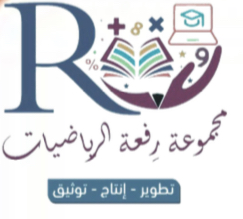 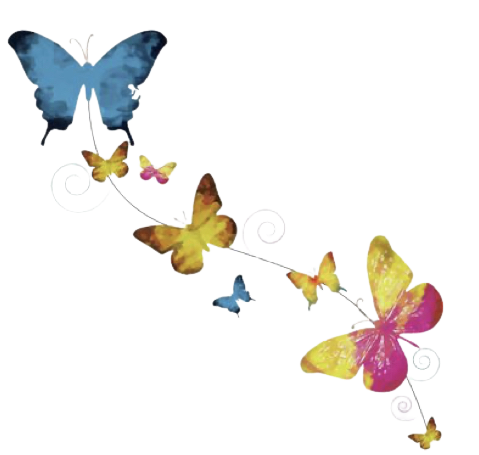 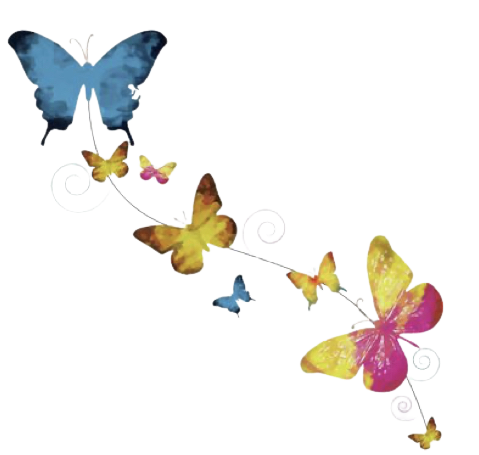 الفصل ٧ -١القسمة مع باق
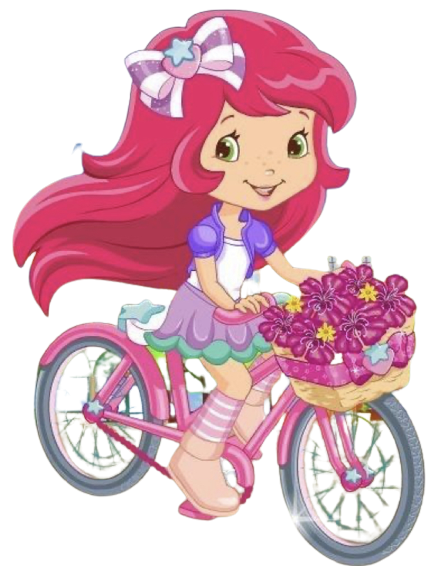 أ/ فاطمة جبران
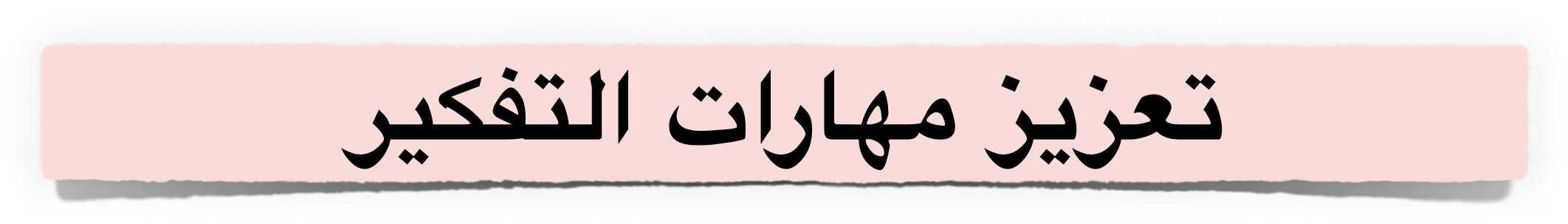 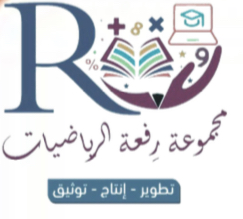 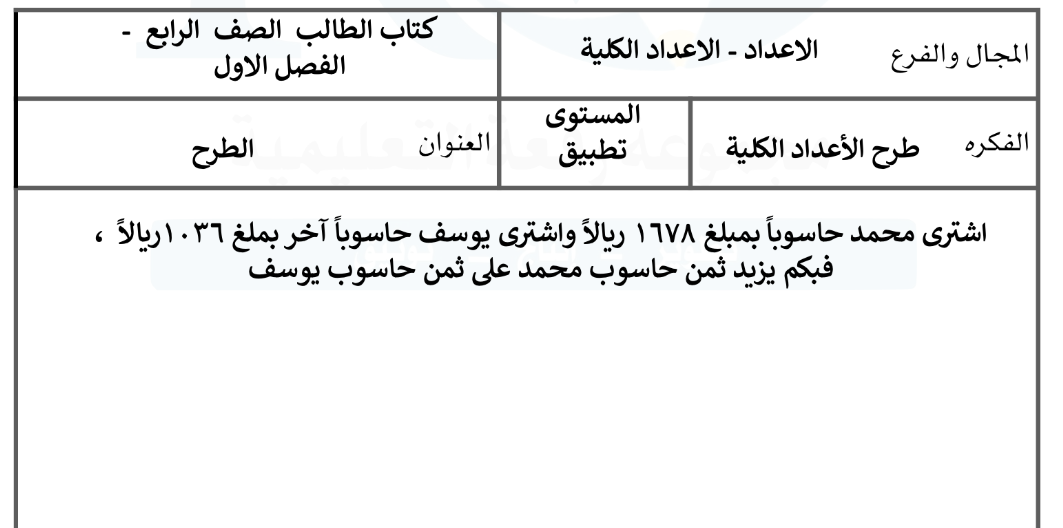 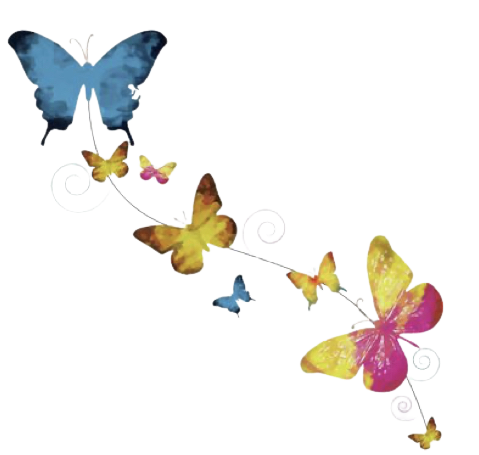 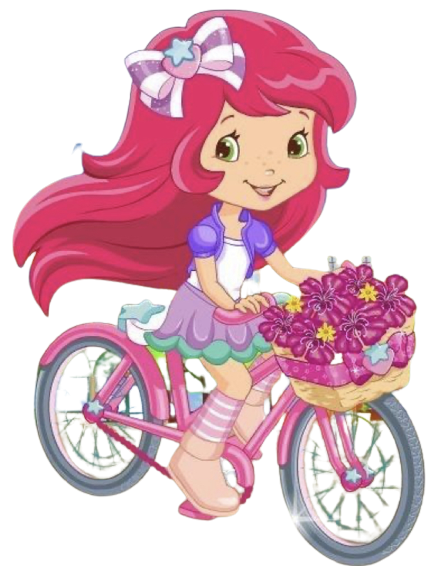 أ/ فاطمة جبران
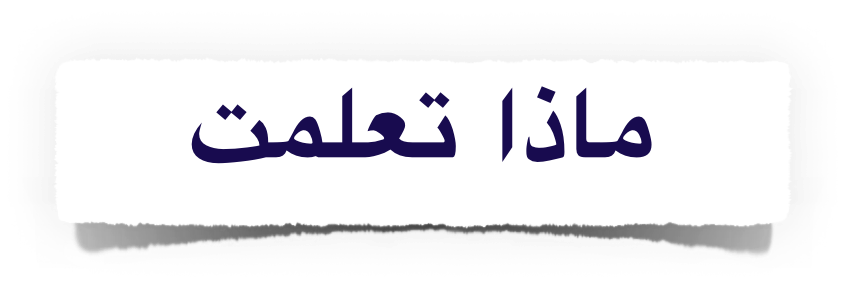 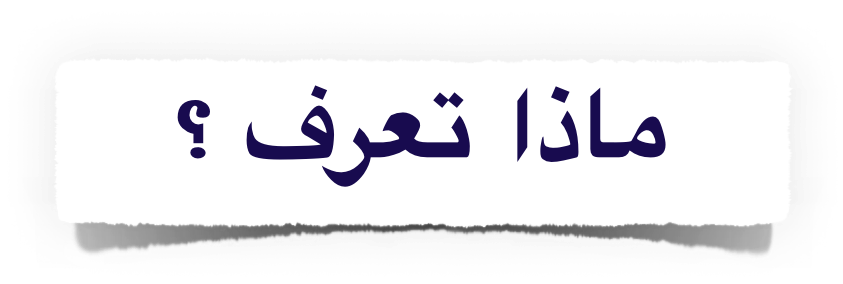 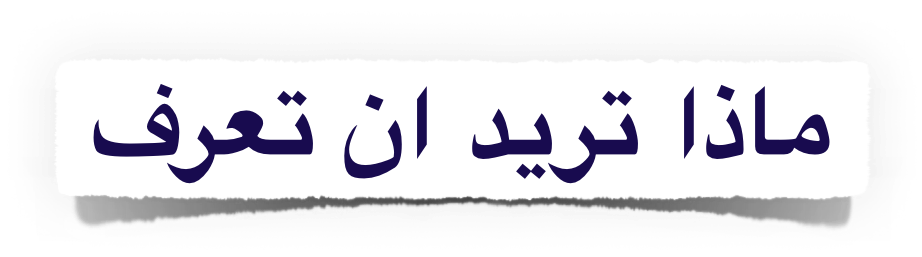 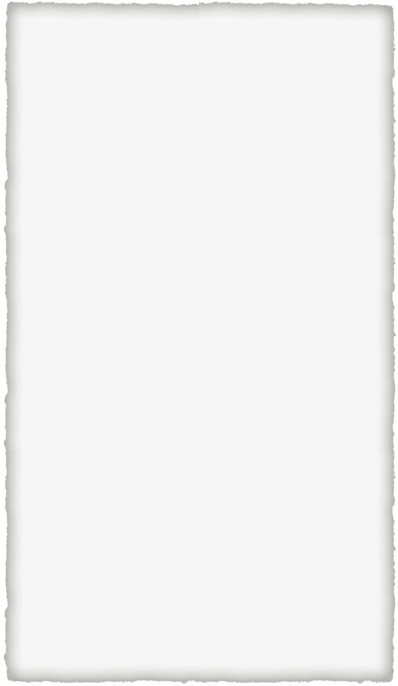 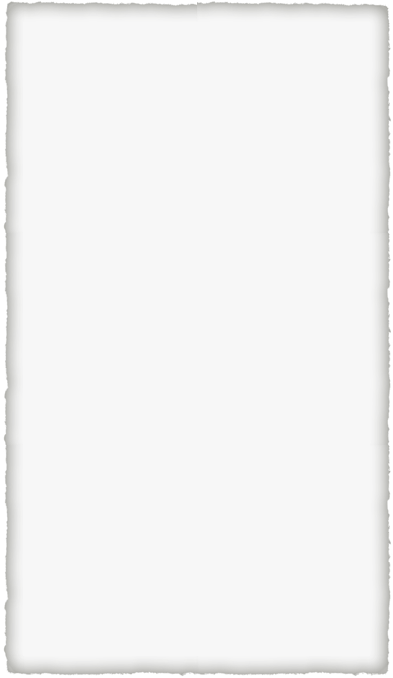 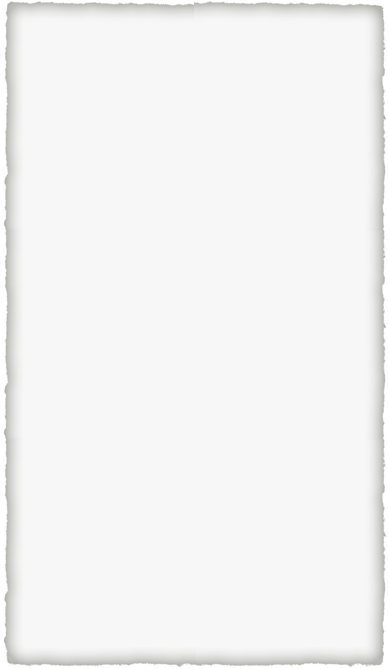 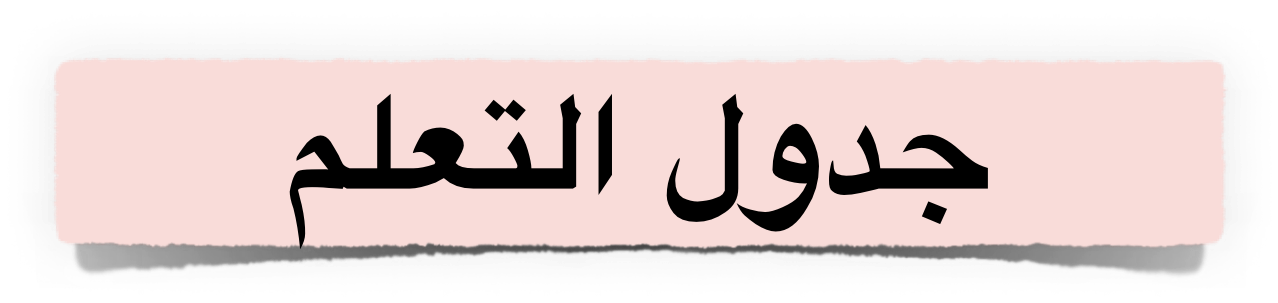 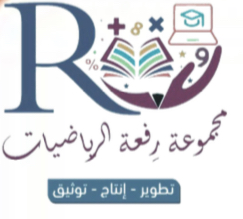 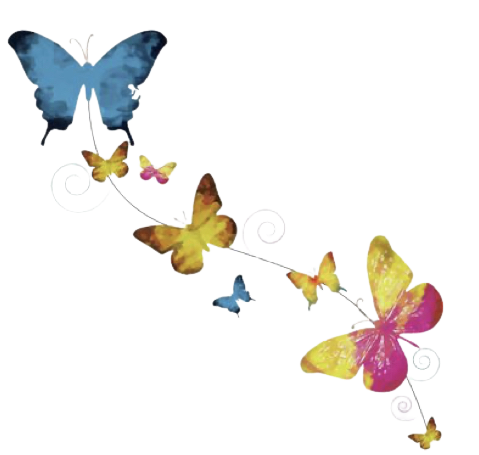 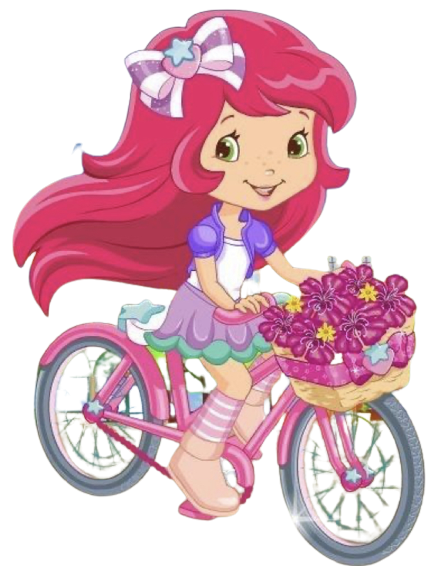 أ/ فاطمة جبران
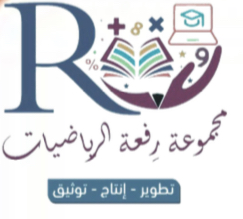 ٧-١ القسمة مع باق
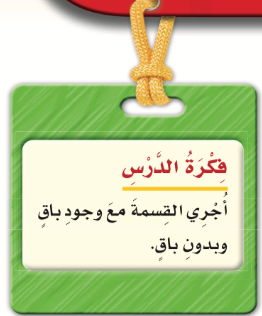 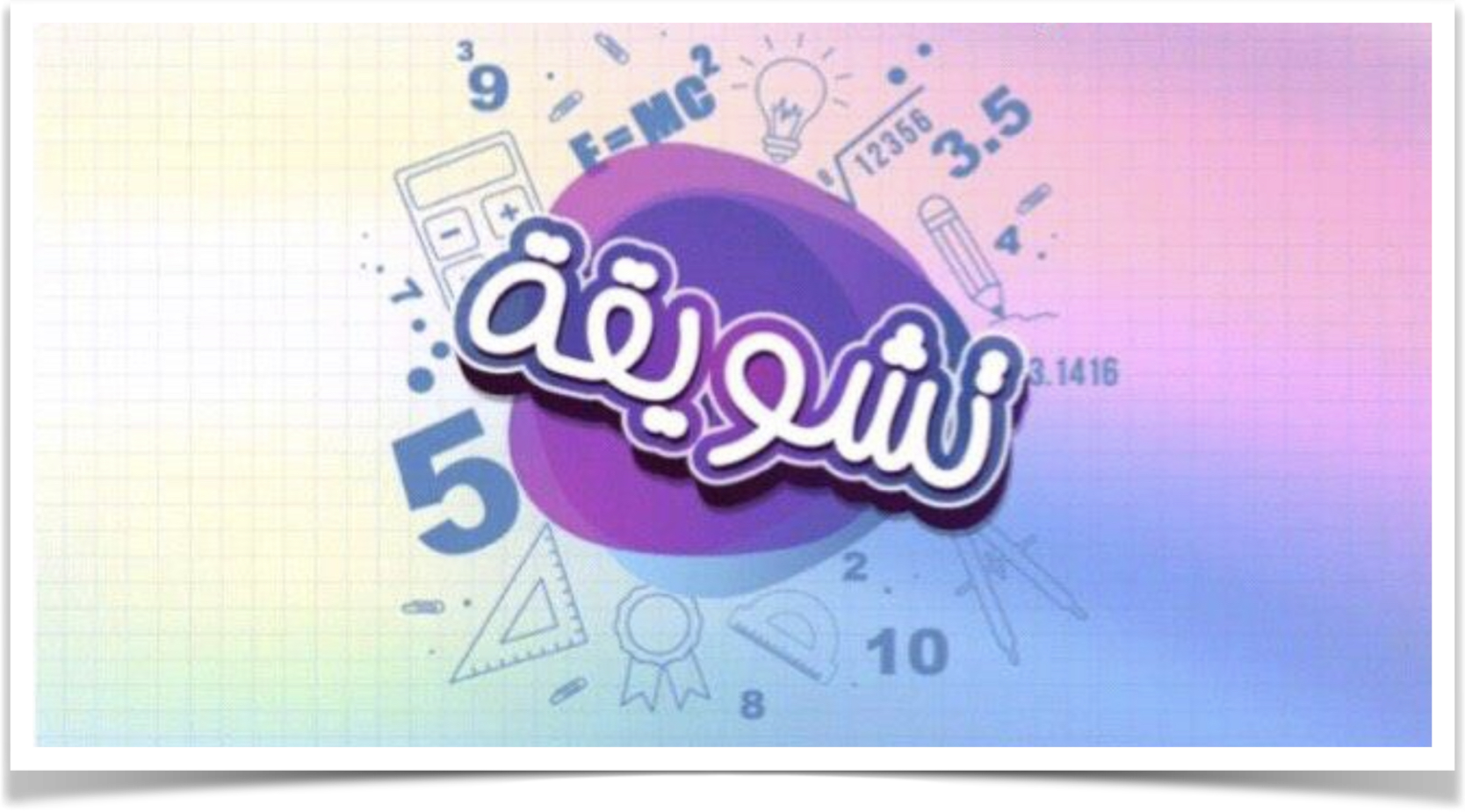 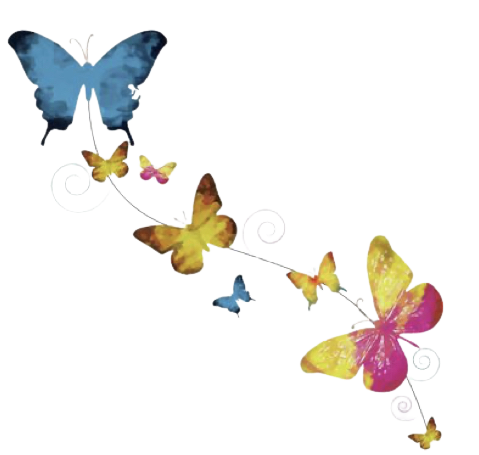 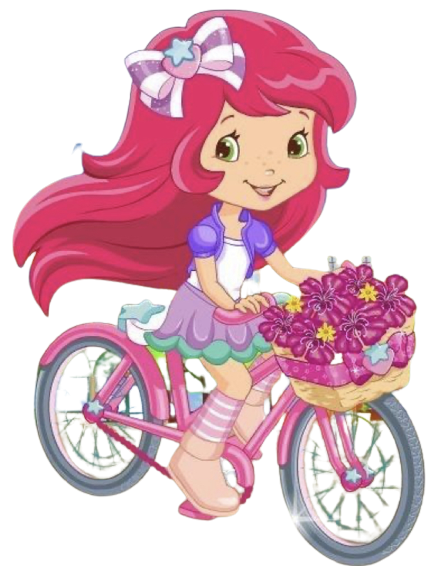 أ/ فاطمة جبران
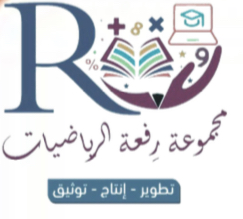 ٧-١ القسمة مع باق
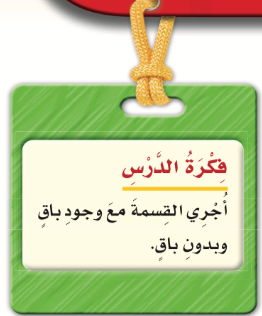 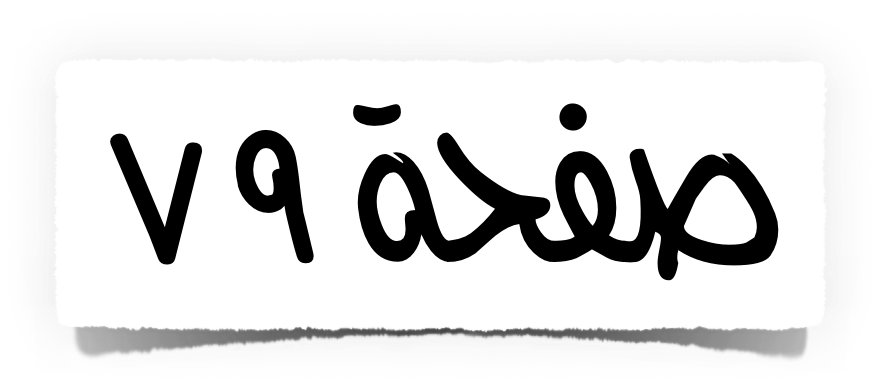 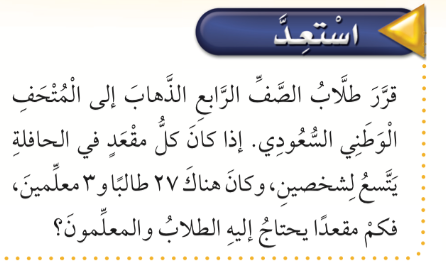 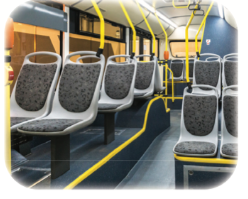 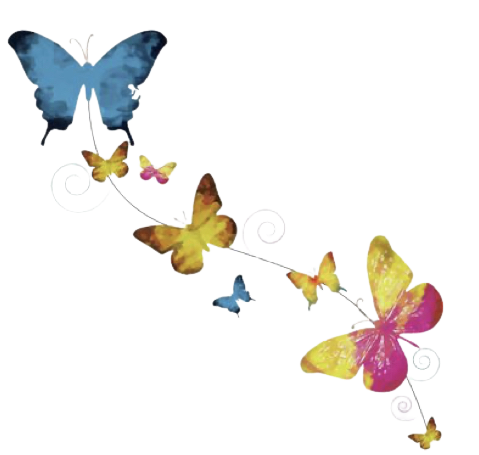 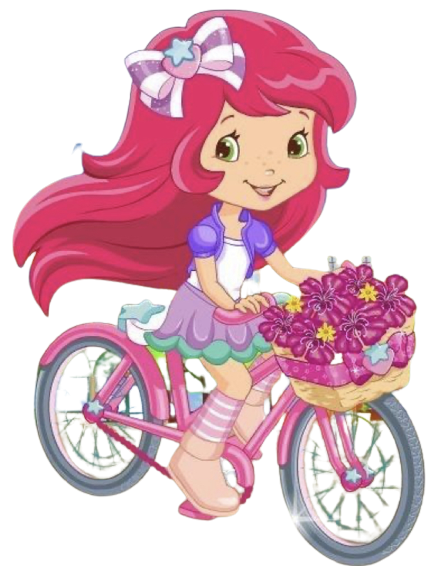 أ/ فاطمة جبران
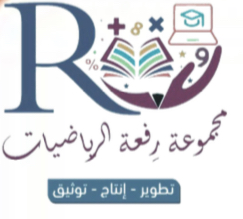 ٧-١ القسمة مع باق
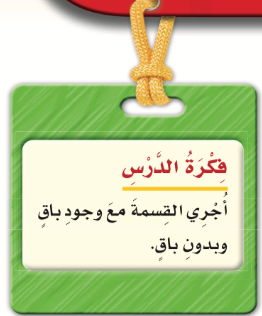 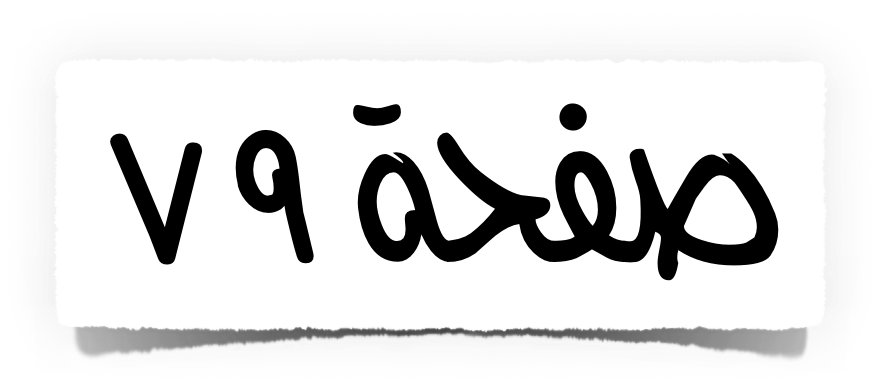 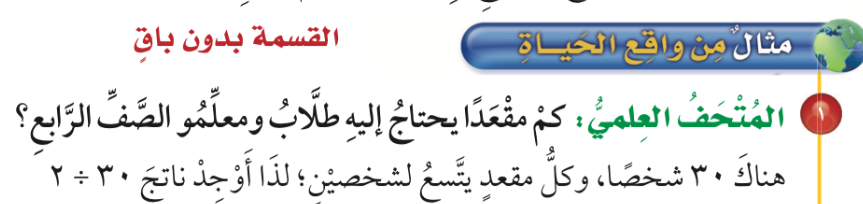 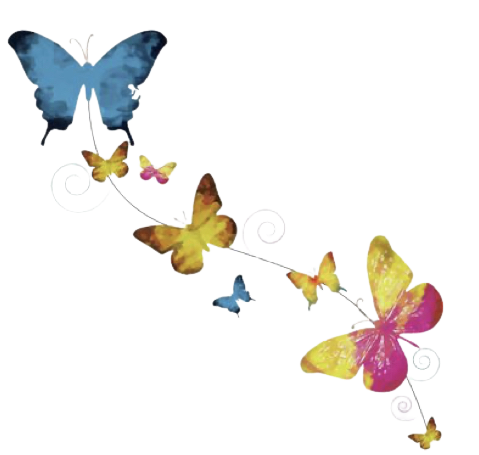 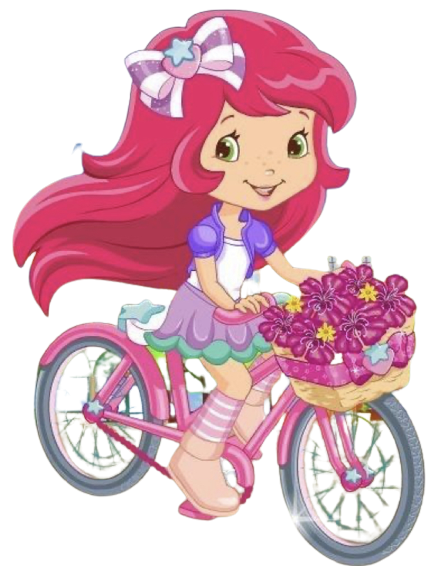 أ/ فاطمة جبران
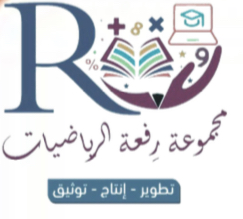 ٧-١ القسمة مع باق
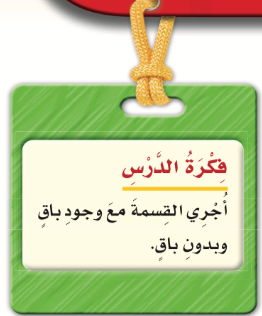 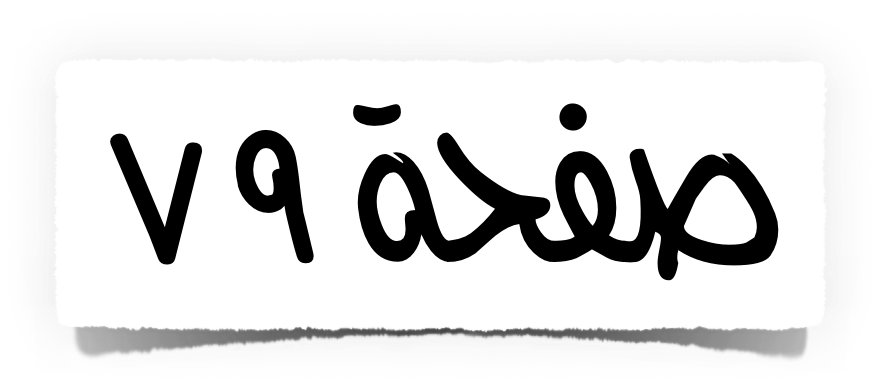 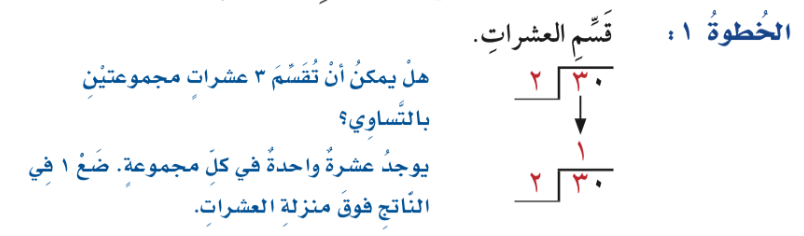 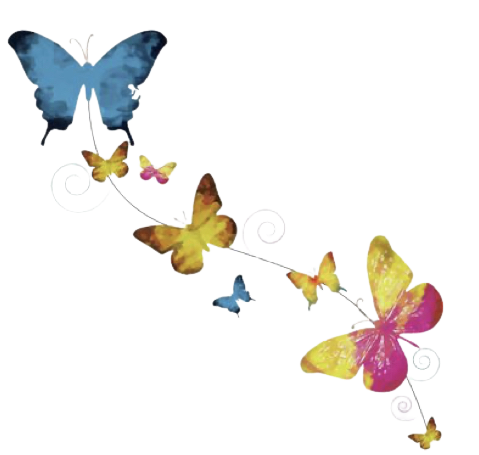 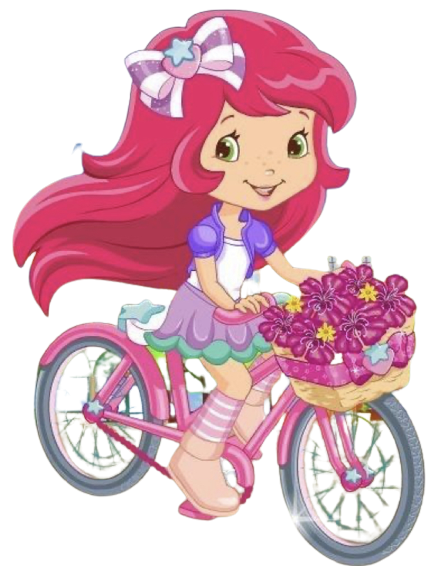 أ/ فاطمة جبران
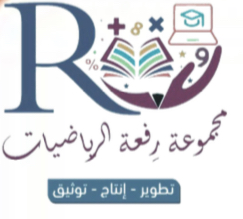 ٧-١ القسمة مع باق
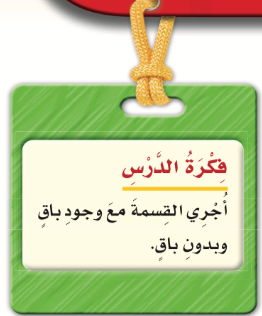 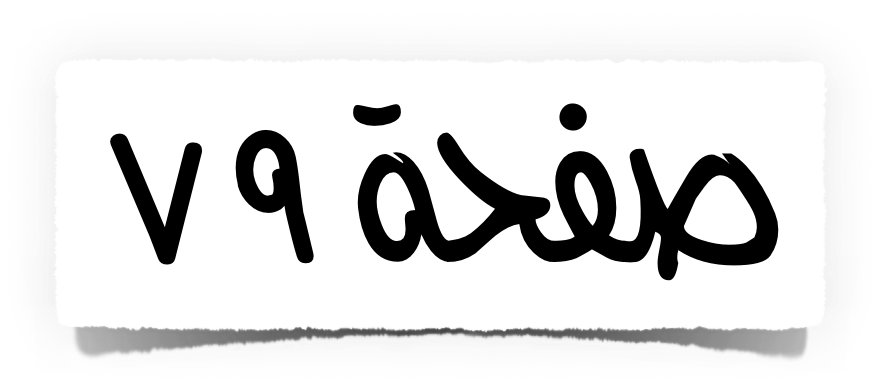 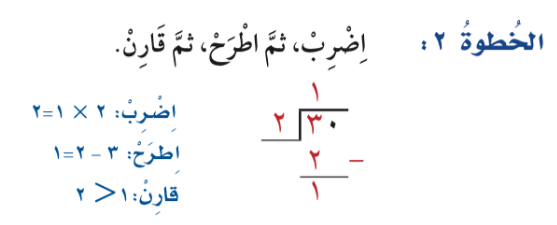 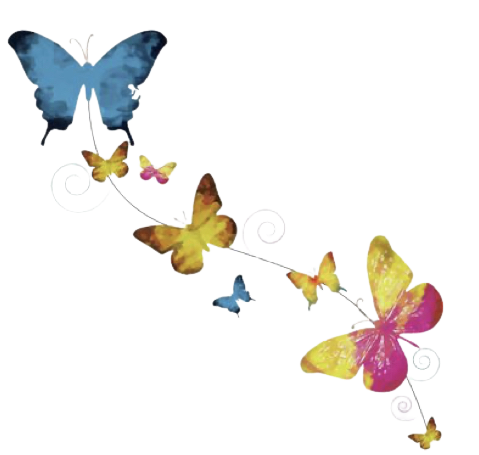 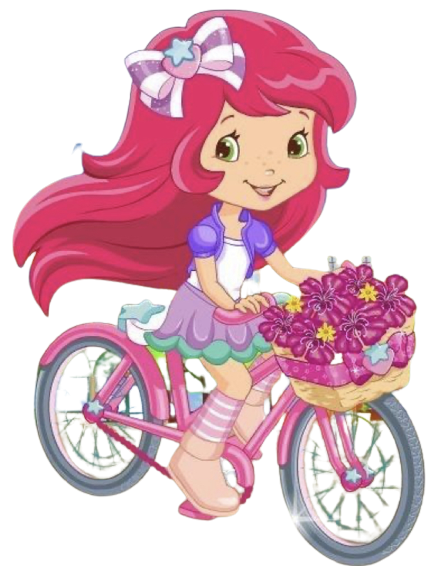 أ/ فاطمة جبران
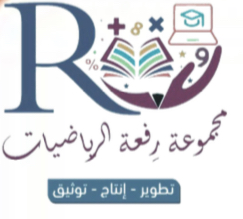 ٧-١ القسمة مع باق
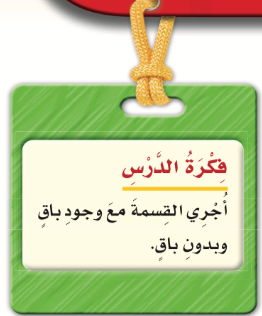 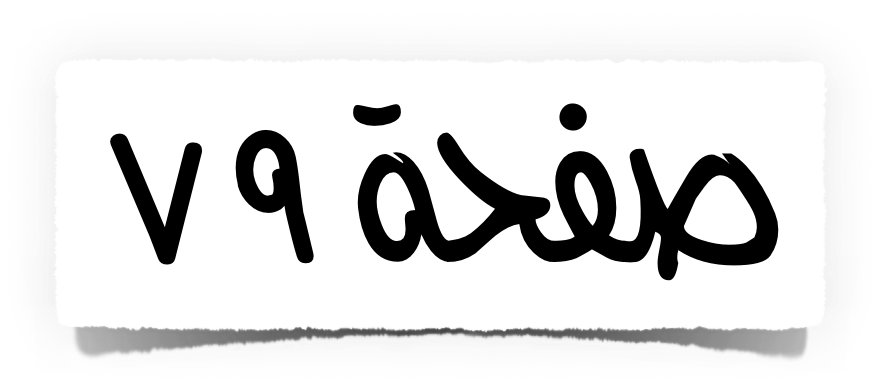 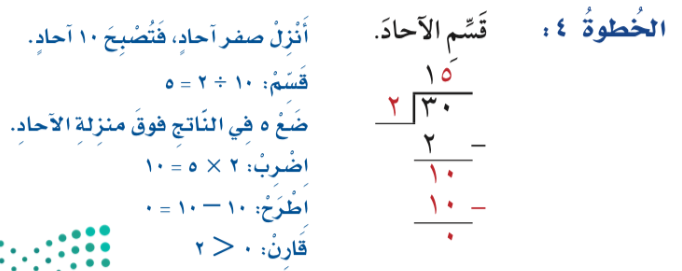 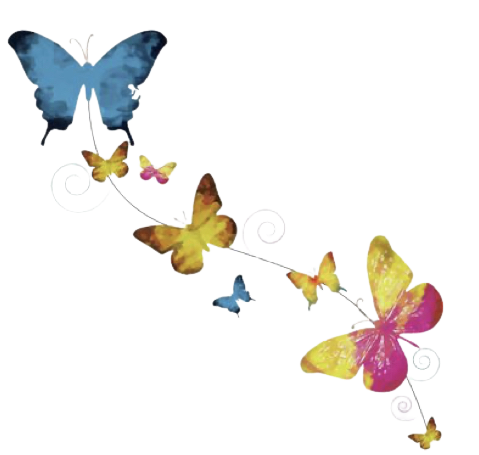 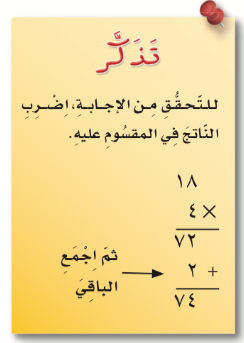 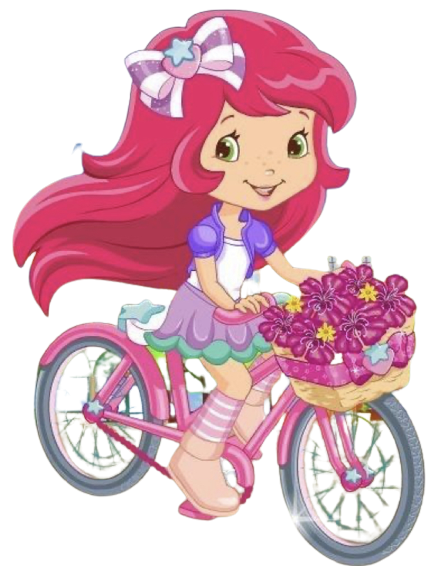 أ/ فاطمة جبران
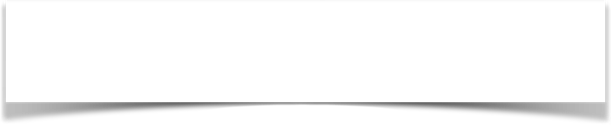 ملاحظة
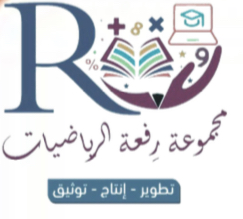 ٧-١ القسمة مع باق
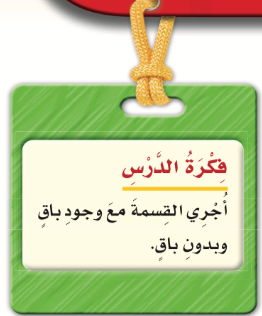 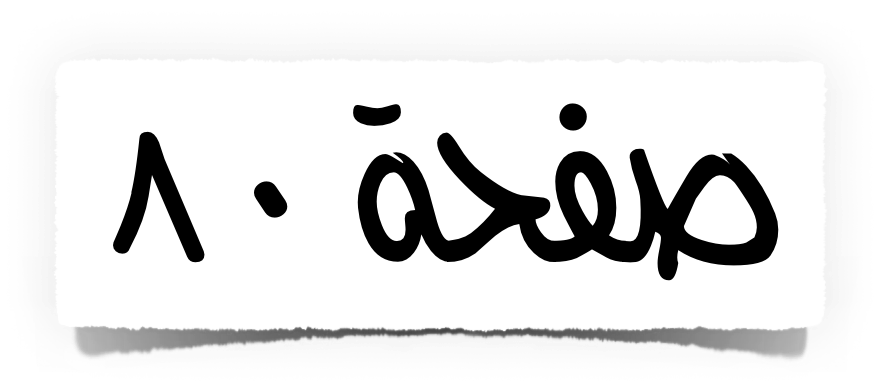 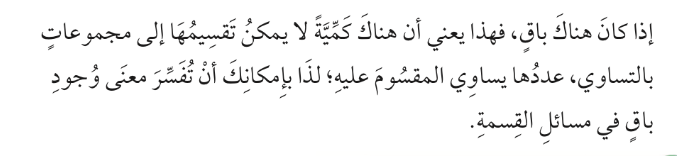 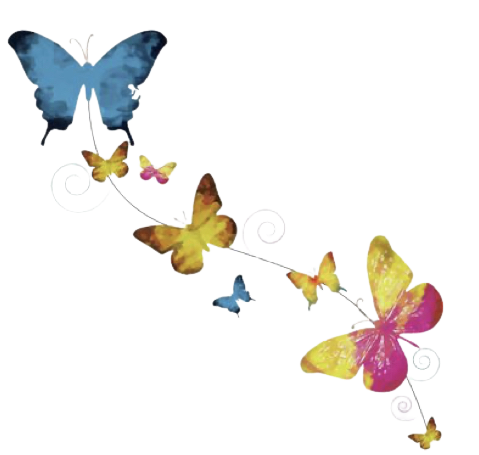 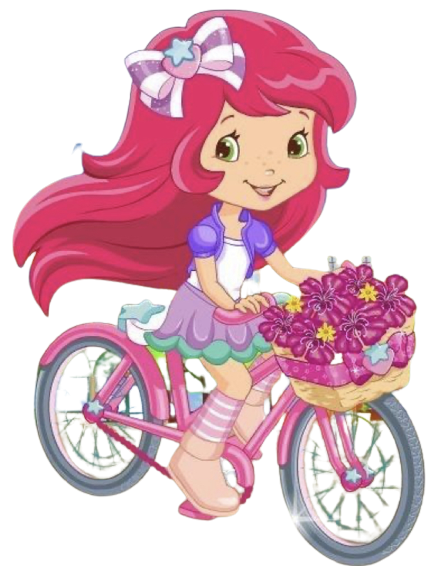 أ/ فاطمة جبران
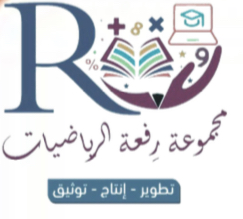 ٧-١ القسمة مع باق
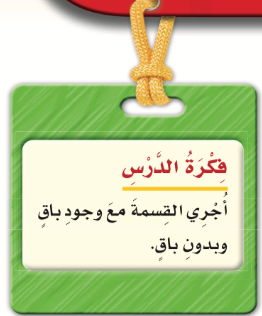 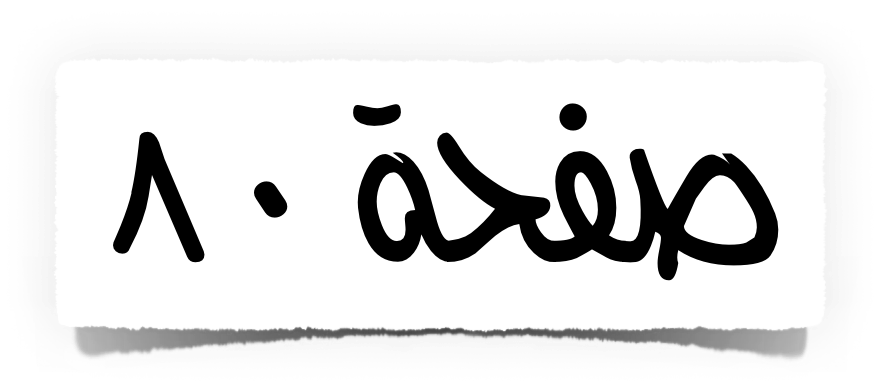 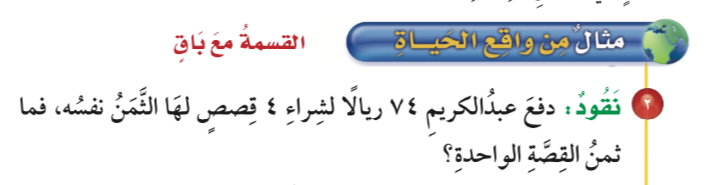 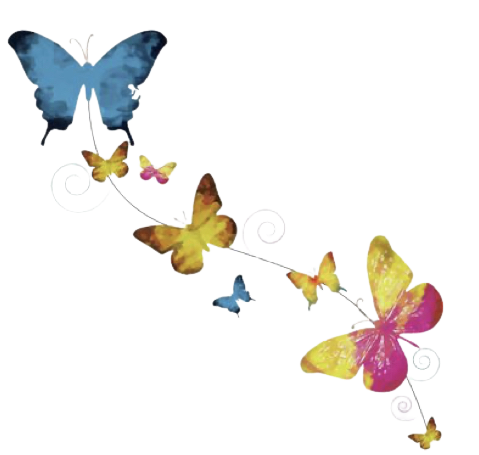 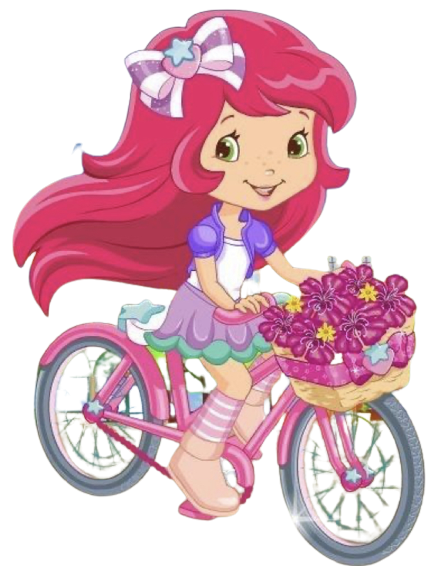 أ/ فاطمة جبران
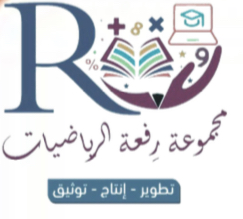 ٧-١ القسمة مع باق
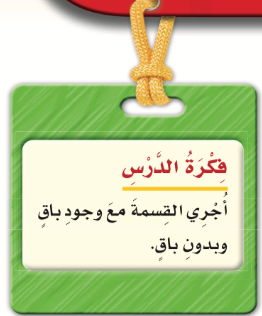 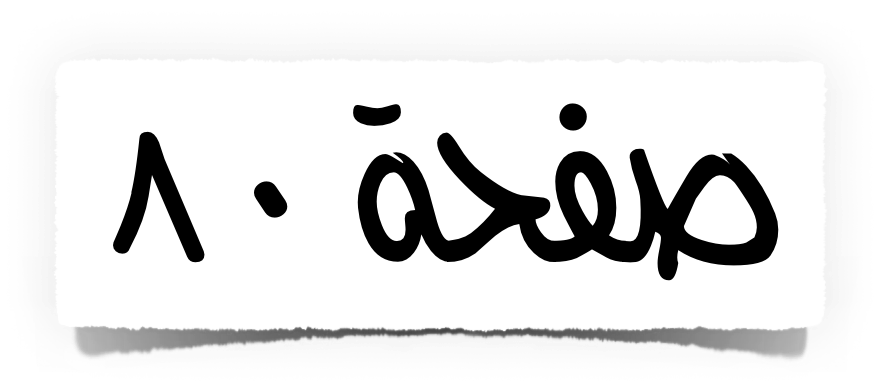 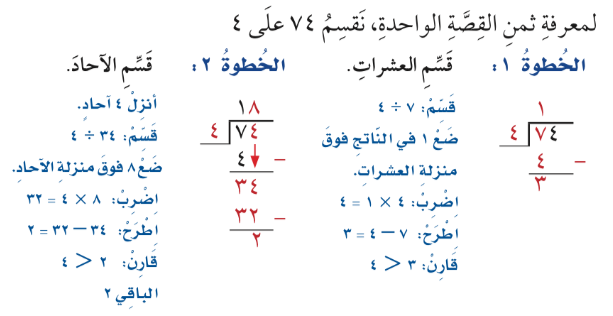 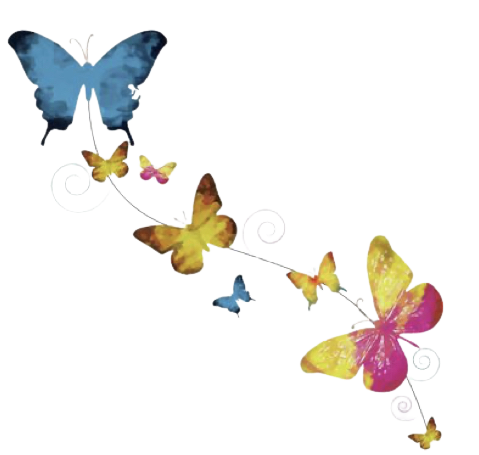 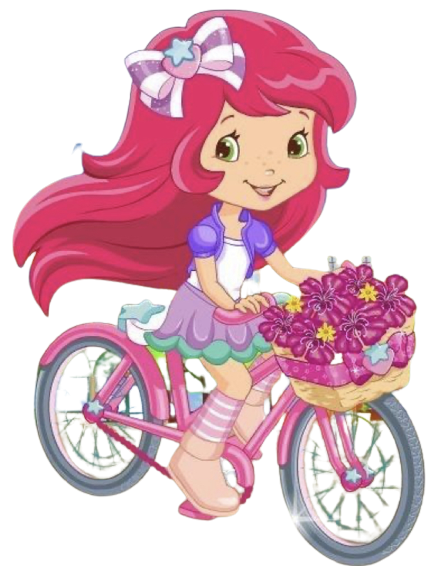 أ/ فاطمة جبران
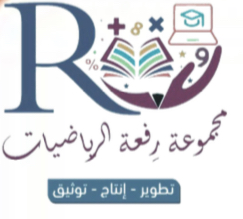 ٧-١ القسمة مع باق
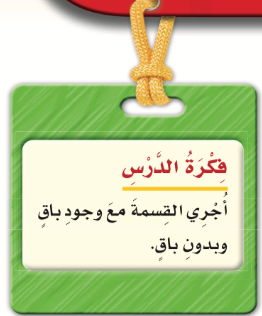 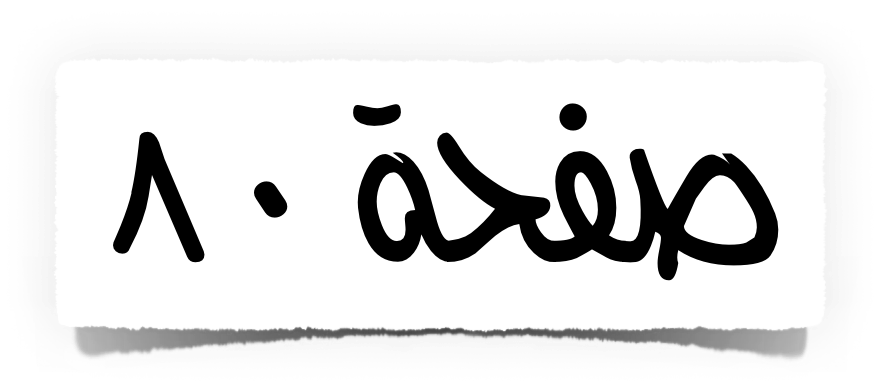 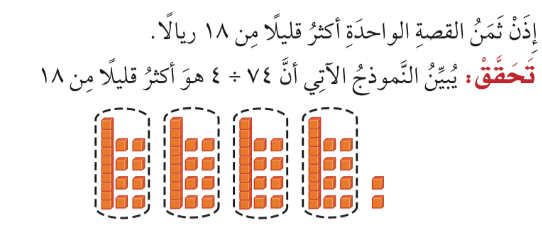 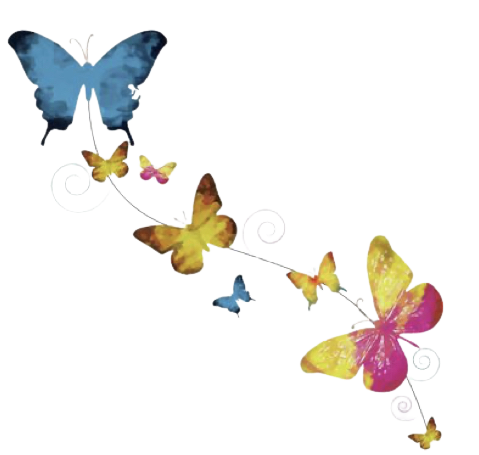 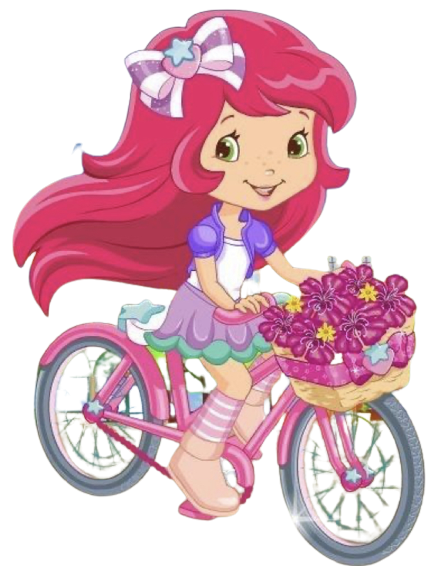 أ/ فاطمة جبران
🌟
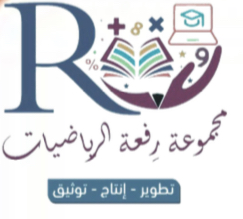 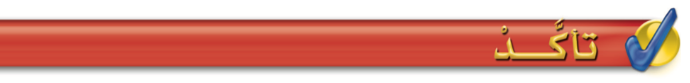 🌟
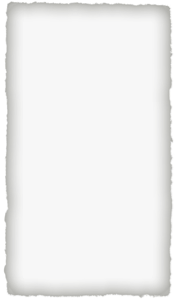 🌟
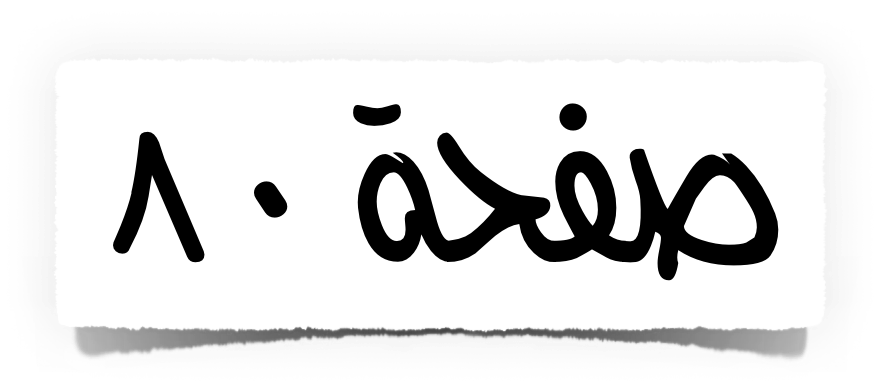 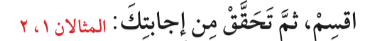 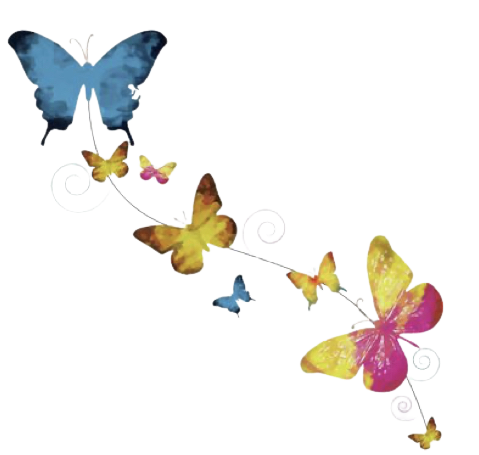 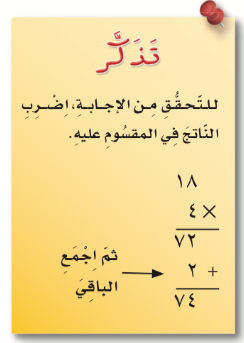 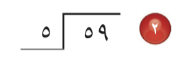 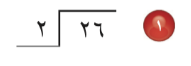 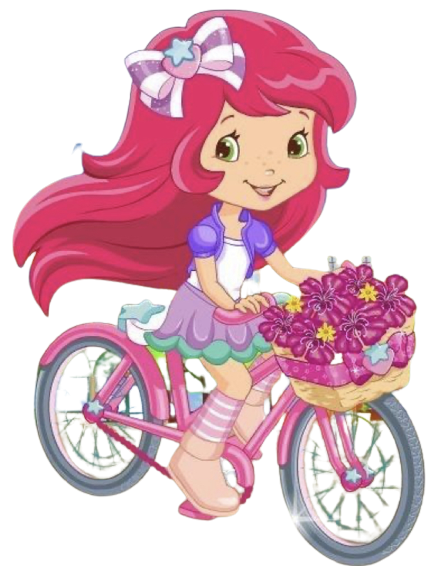 أ/ فاطمة جبران
🌟
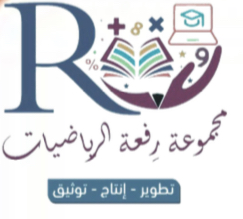 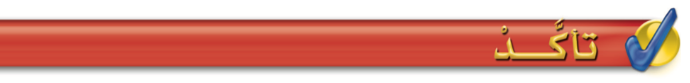 🌟
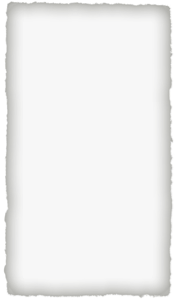 🌟
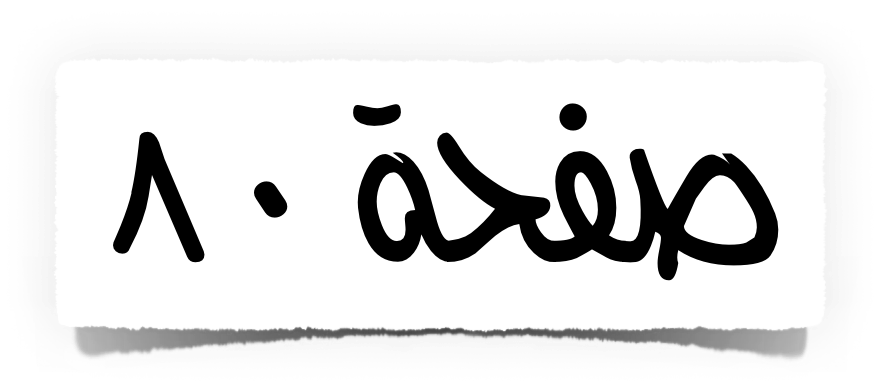 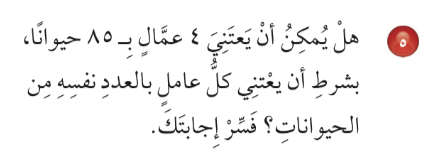 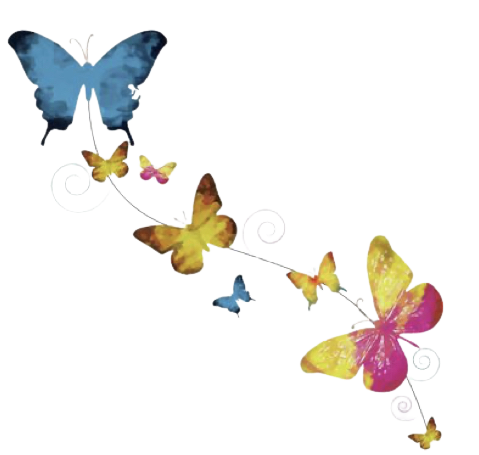 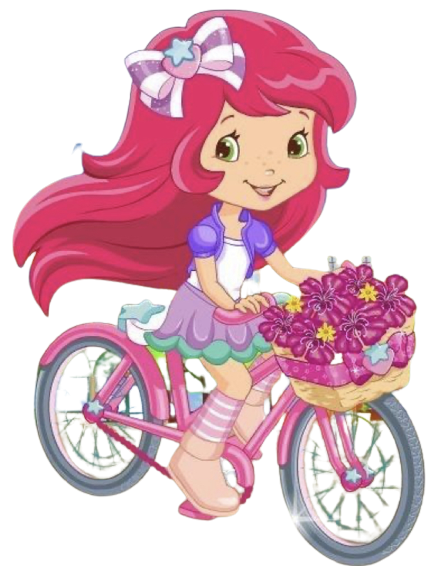 أ/ فاطمة جبران
🌟
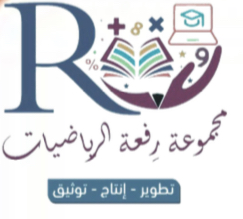 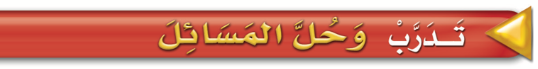 🌟
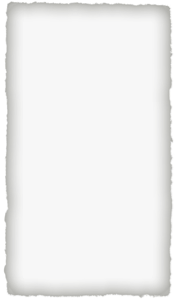 🌟
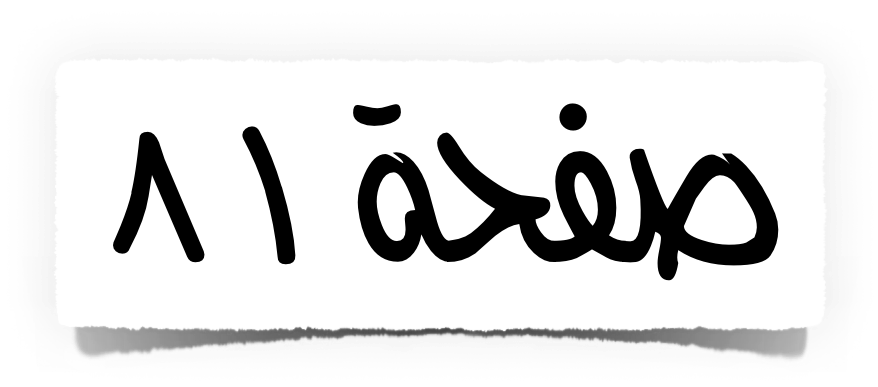 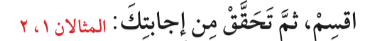 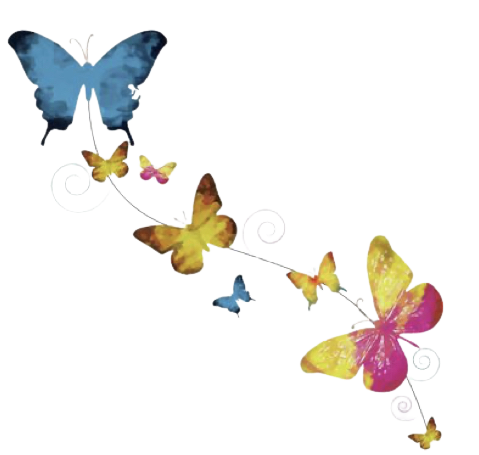 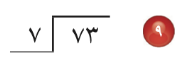 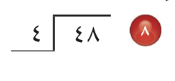 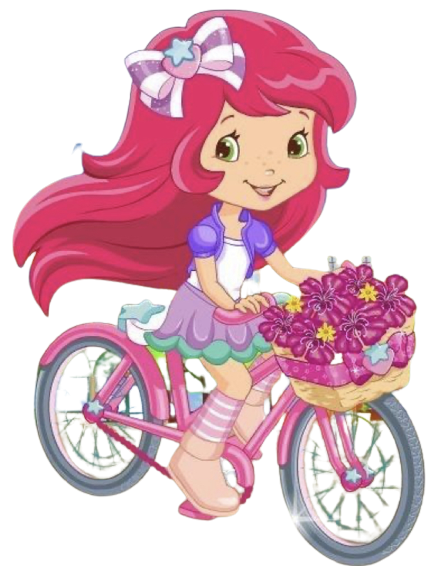 أ/ فاطمة جبران
🌟
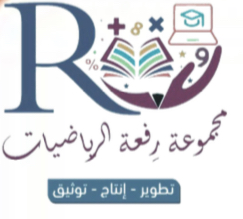 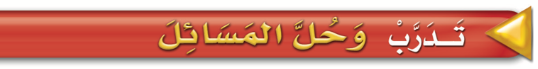 🌟
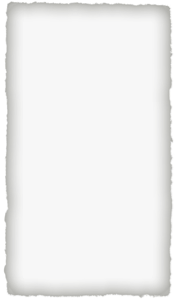 🌟
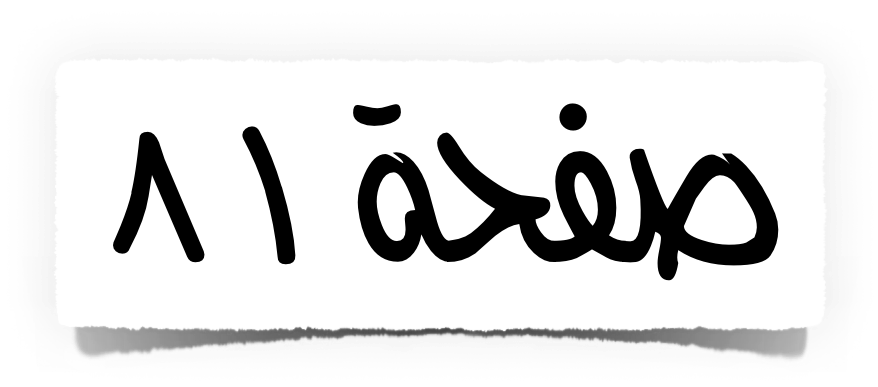 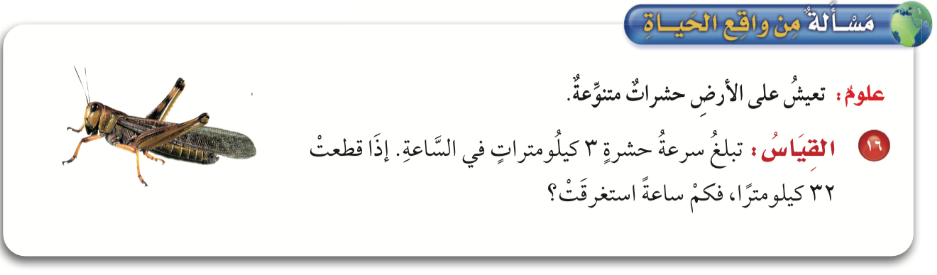 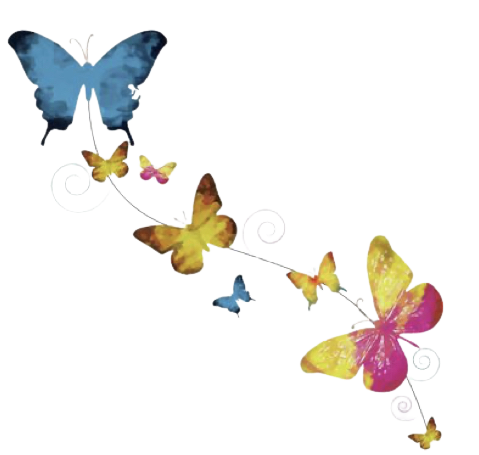 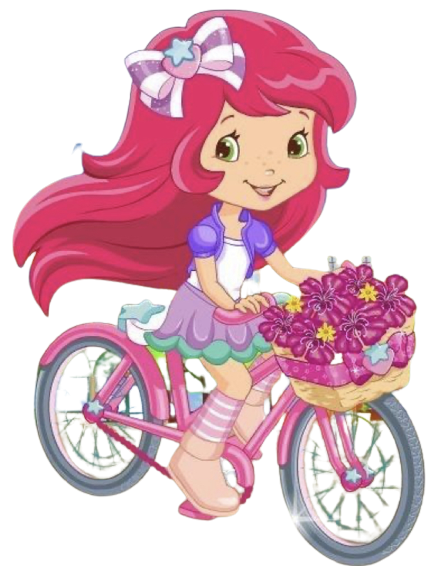 أ/ فاطمة جبران
🌟
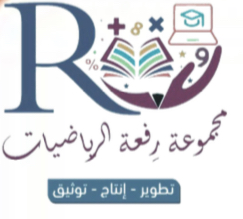 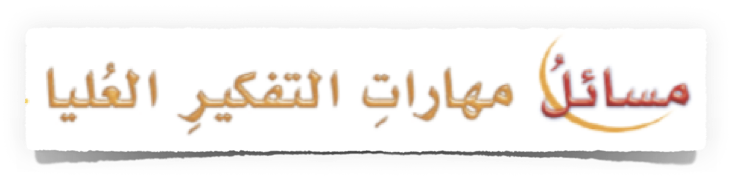 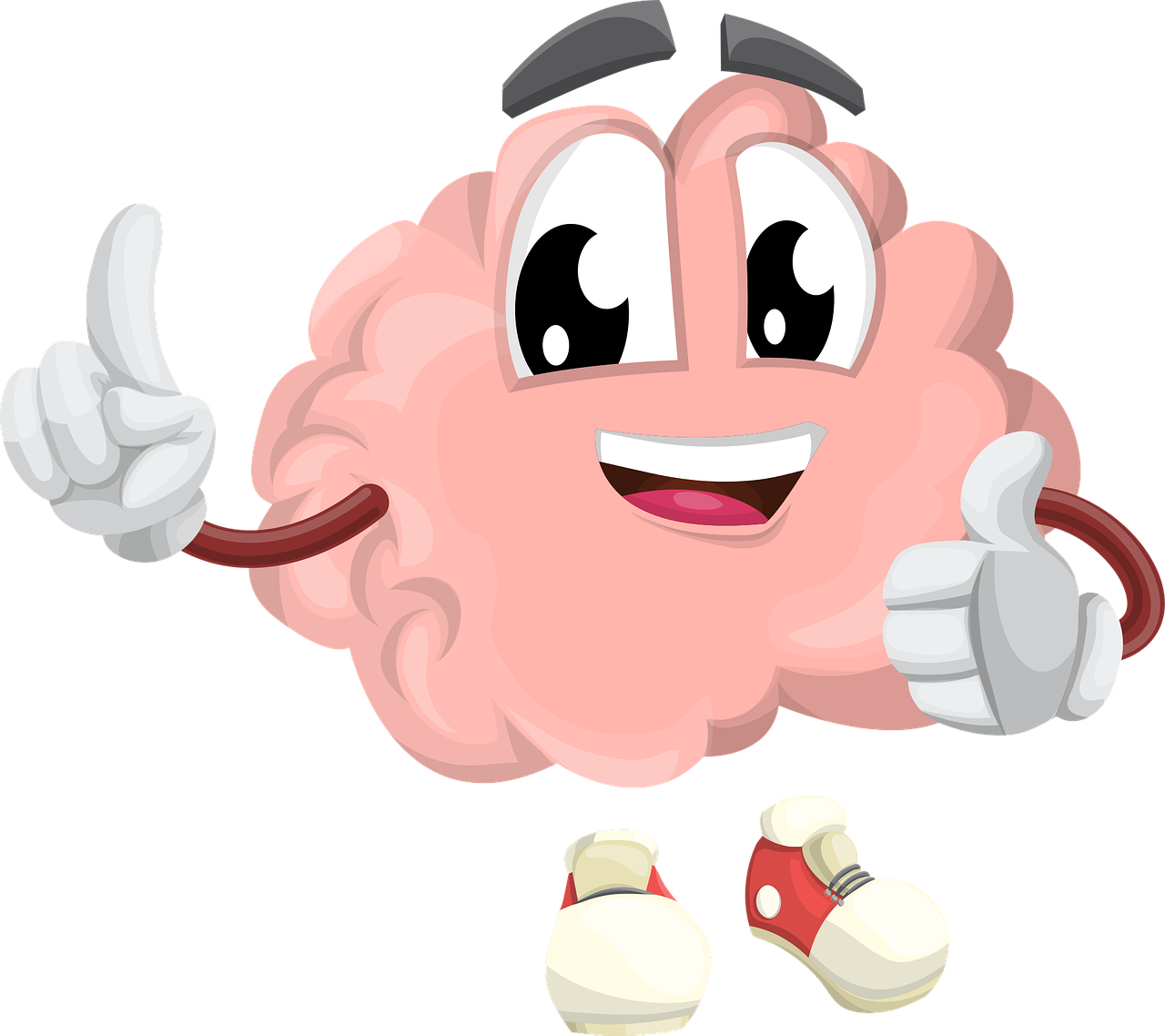 🌟
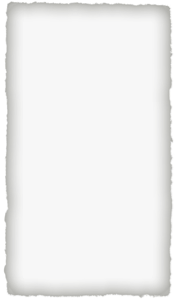 🌟
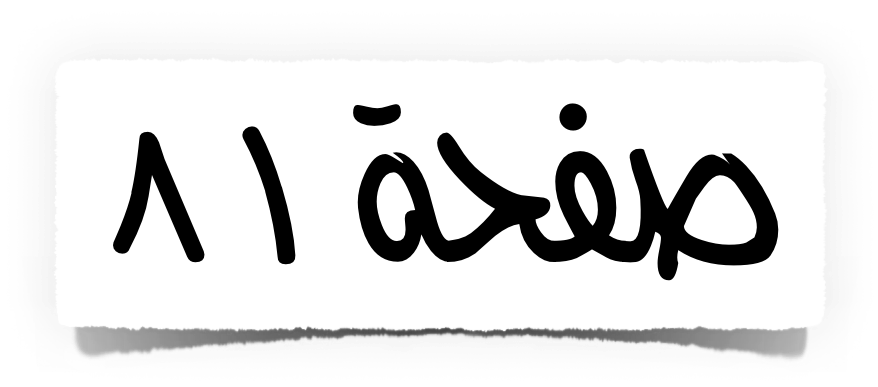 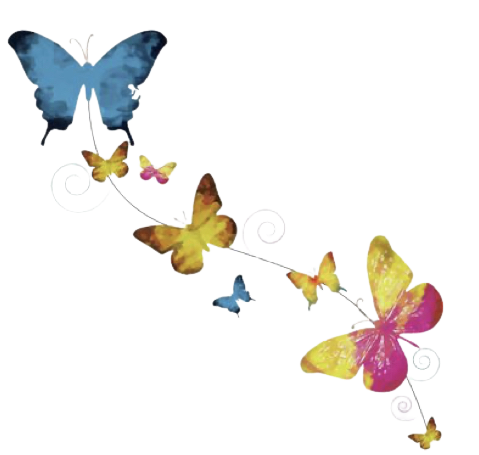 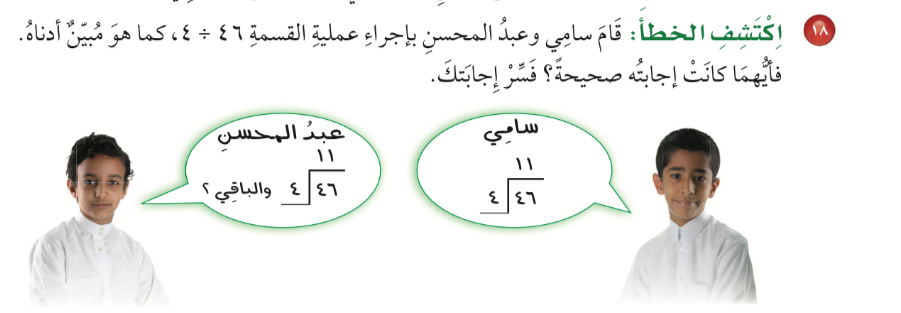 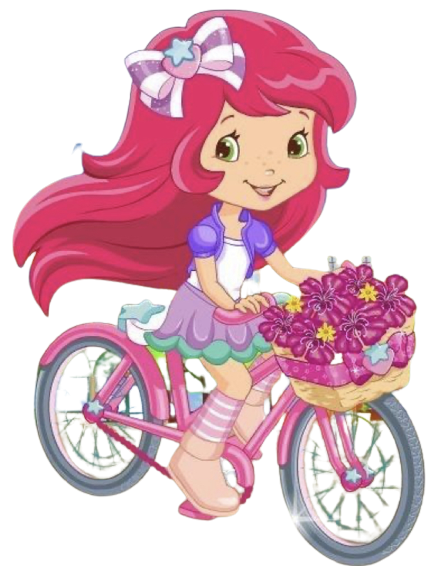 أ/ فاطمة جبران
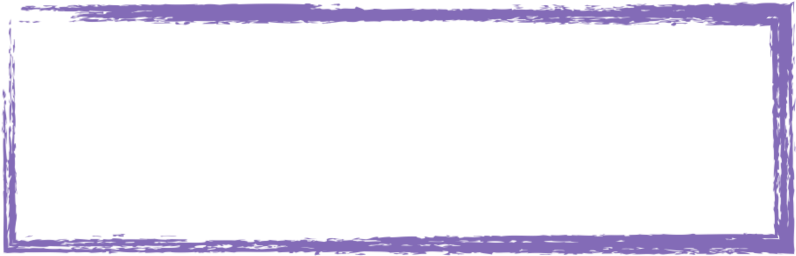 ماذاتعلمت ؟
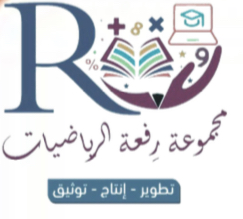 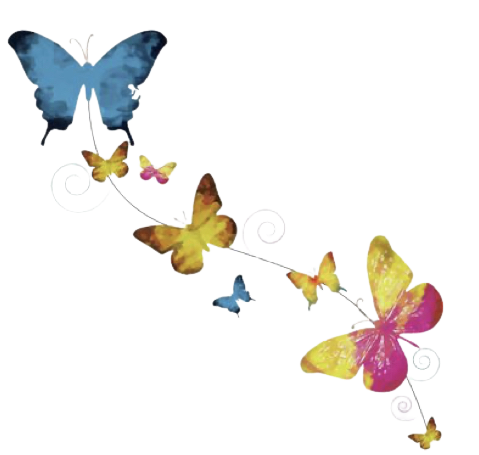 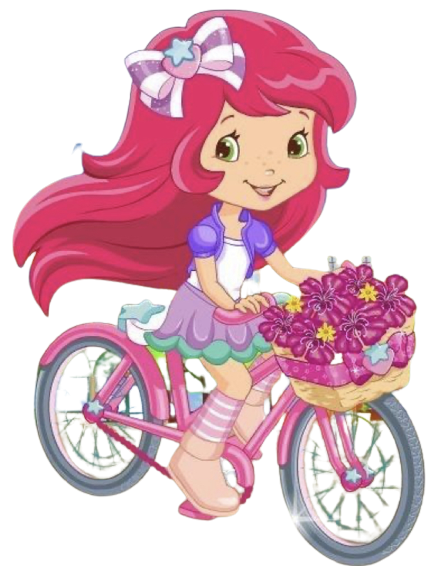 أ/ فاطمة جبران
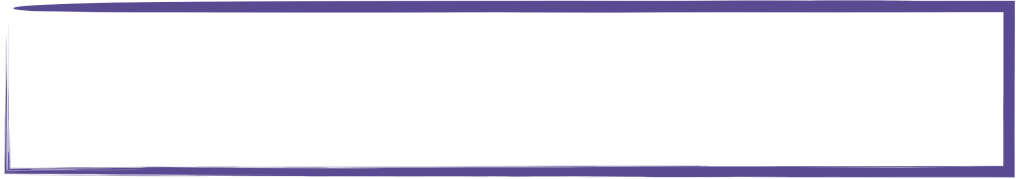 المتميزات في الدرس
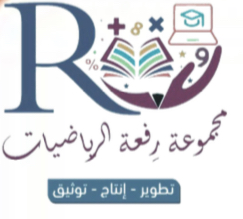 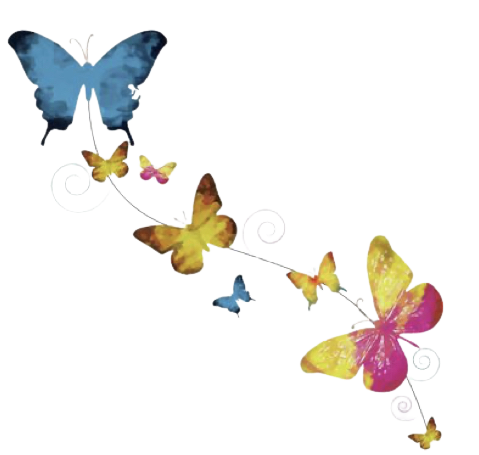 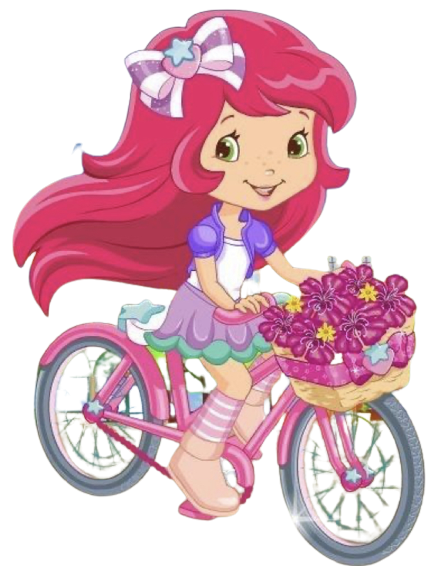 أ/ فاطمة جبران
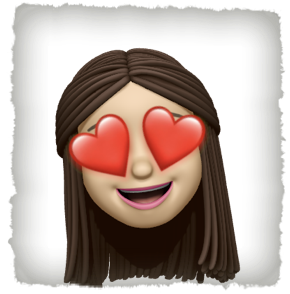 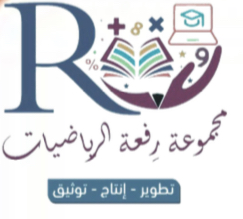 سهل 😍
سهل 😍
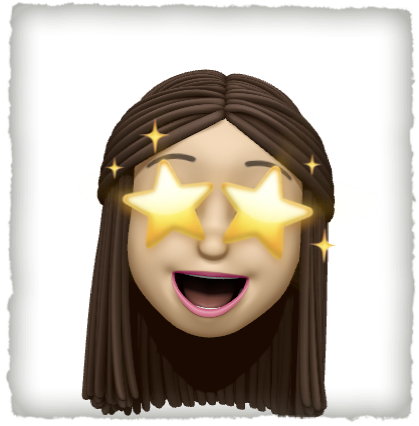 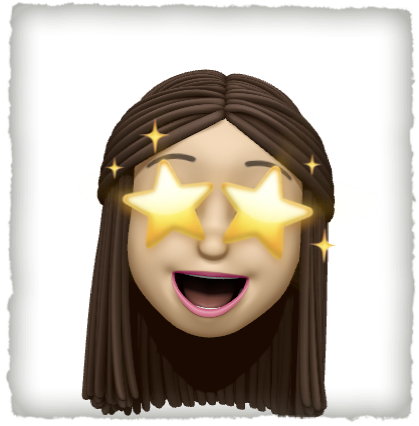 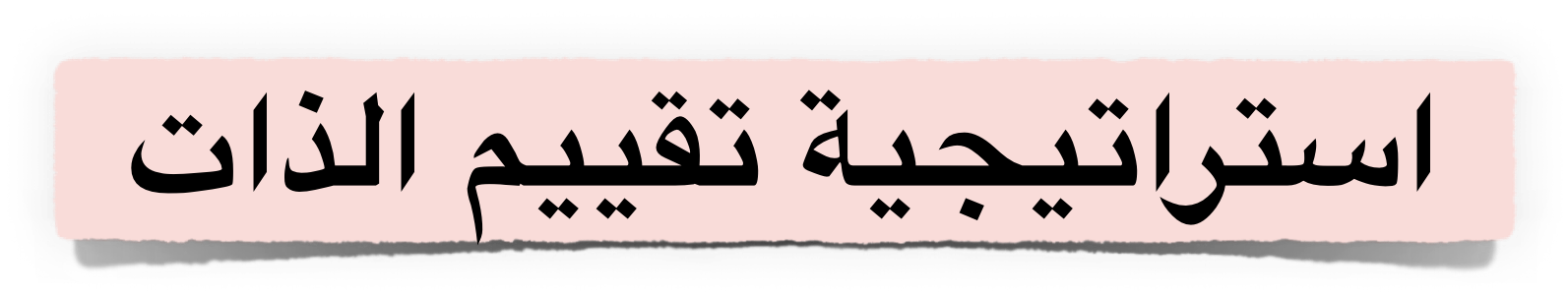 ممتع 🤩
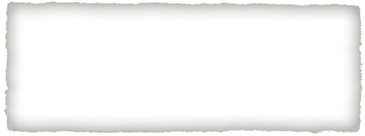 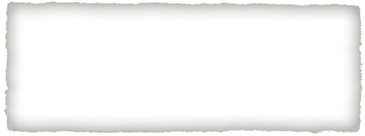 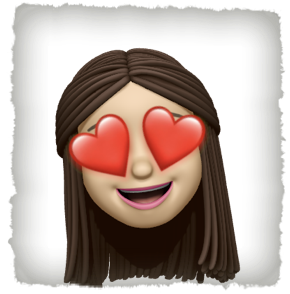 قيم نفسك بالنسبة لفهمك للدرس
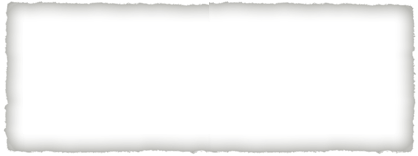 ممتع 🤩
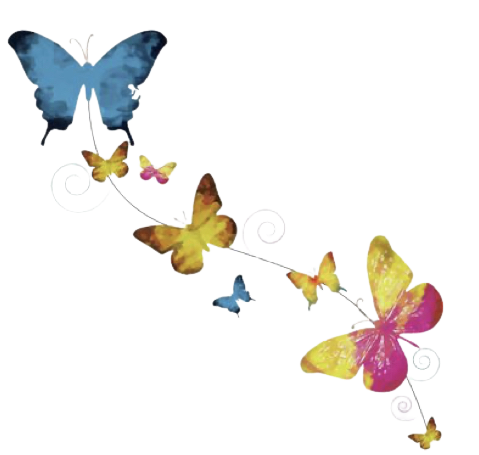 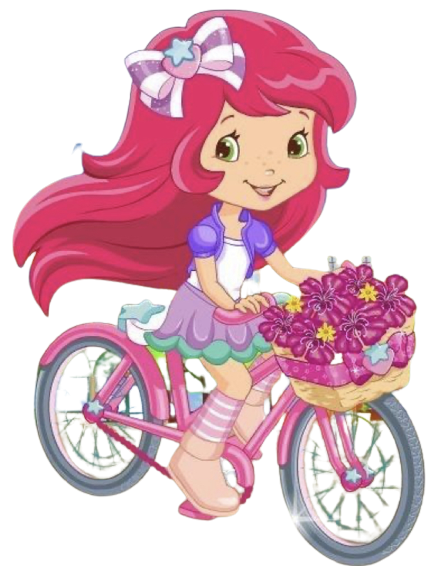 أ/ فاطمة جبران
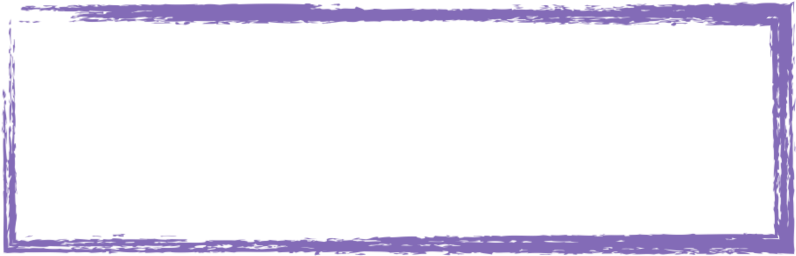 الواجب المنزلي
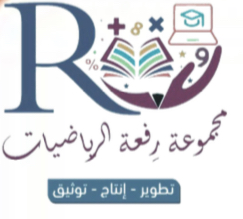 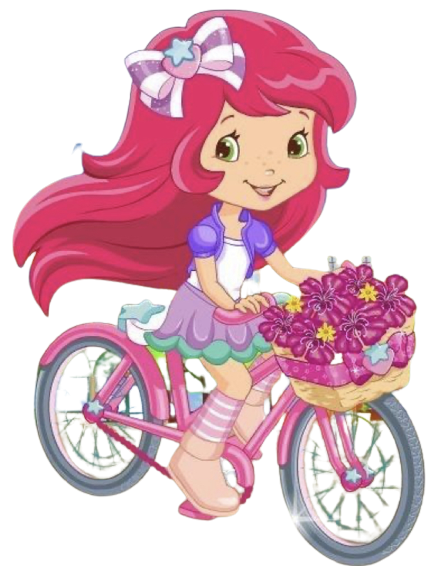 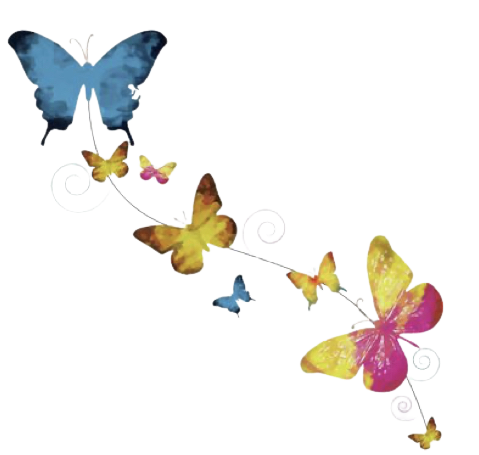 أ/ فاطمة جبران